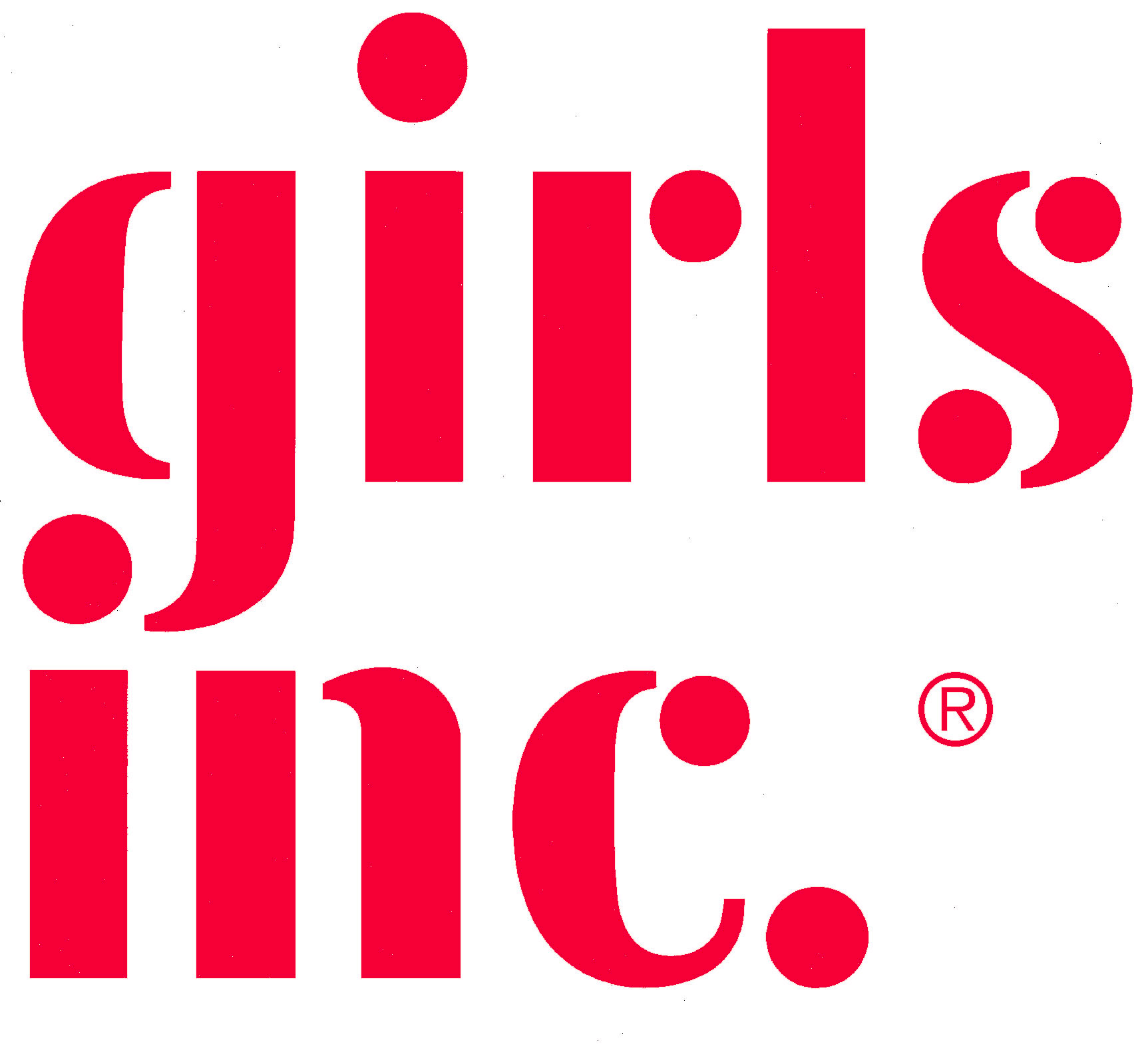 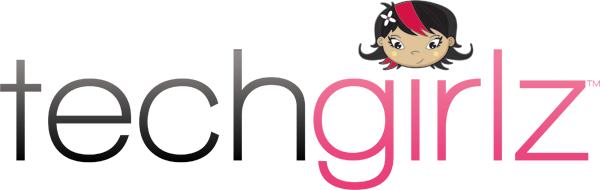 Shark Tank: The Girls Inc. Edition
April 27, 2016
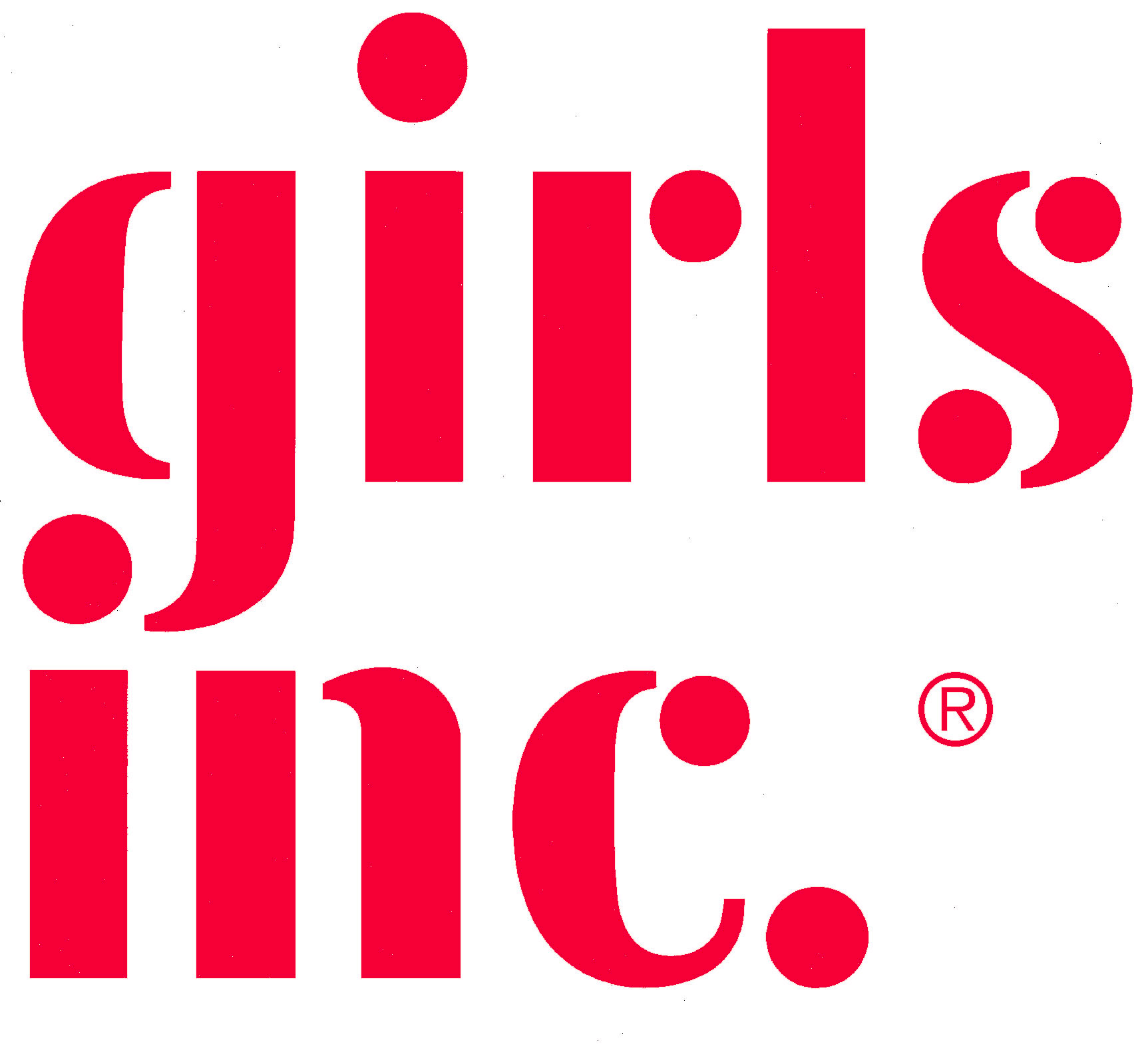 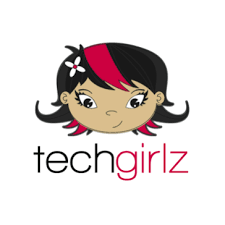 Community Project
5th & 6th grade girls collaborated to create a Prototype cell phone app to inspire their friends and family members to conserve energy. 
Through the PEEP program, students learned about the science of energy, energy sources, and energy conservation/efficiency. 
The cell phone apps were then shared with friends and family members to engage their interest in purchasing the app.
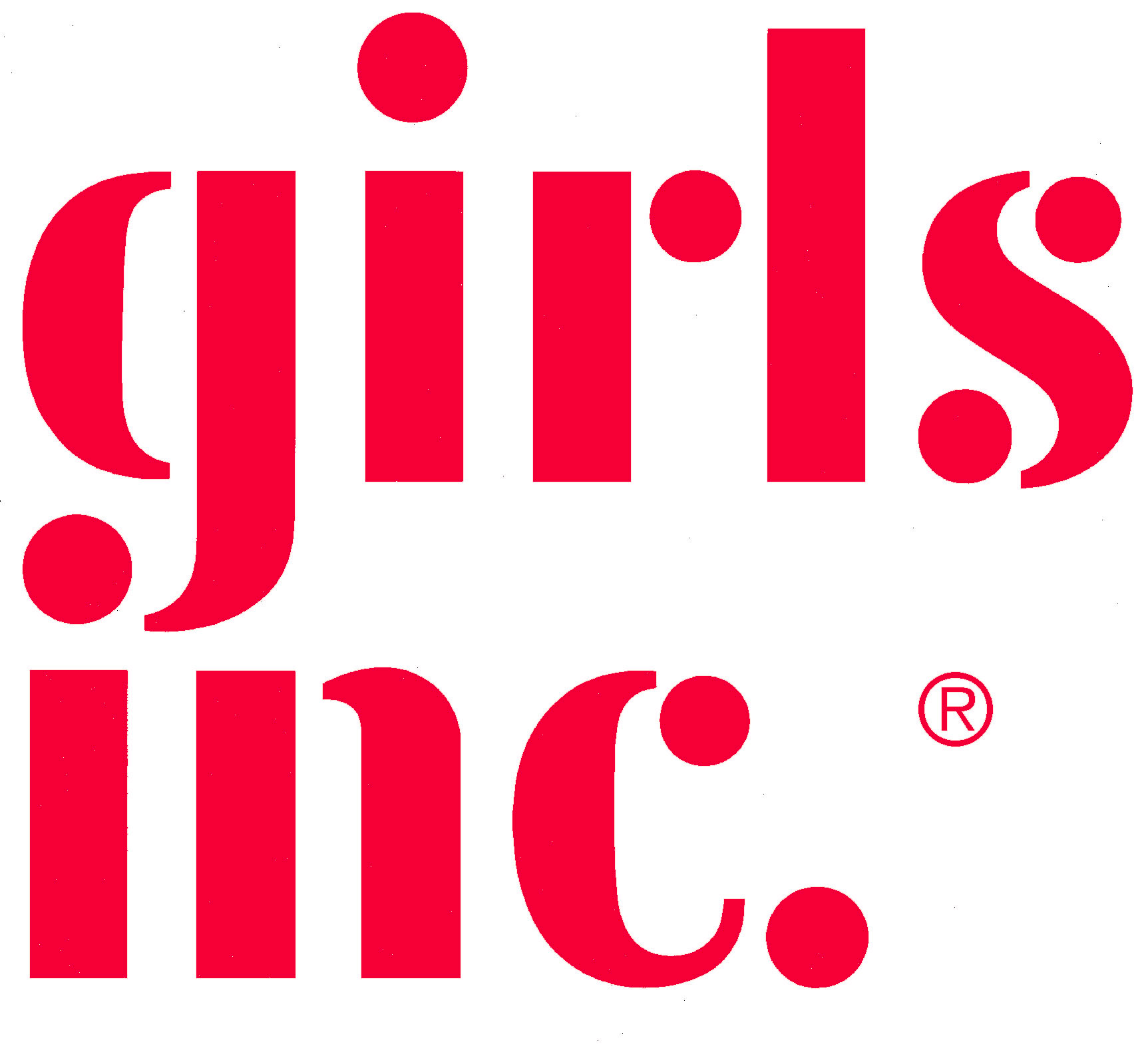 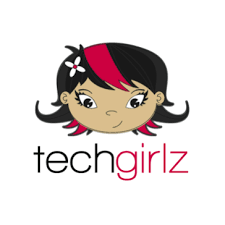 Designing Mobile Apps
April 5: Brainstorming
April 12: Creating User Journeys: Designing the user experience
April 19: Creating prototypes & Sharing
April 27: Community presentations!
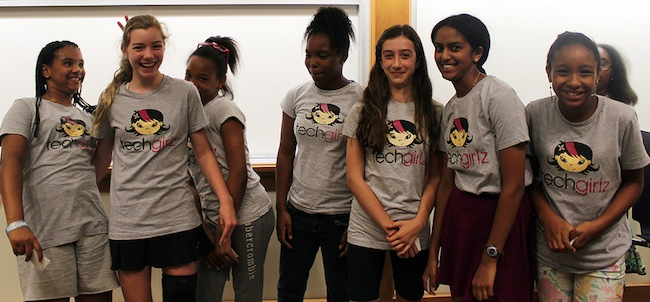 Energy Saver
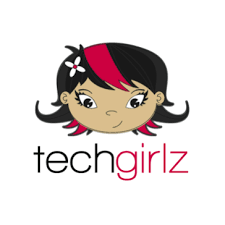 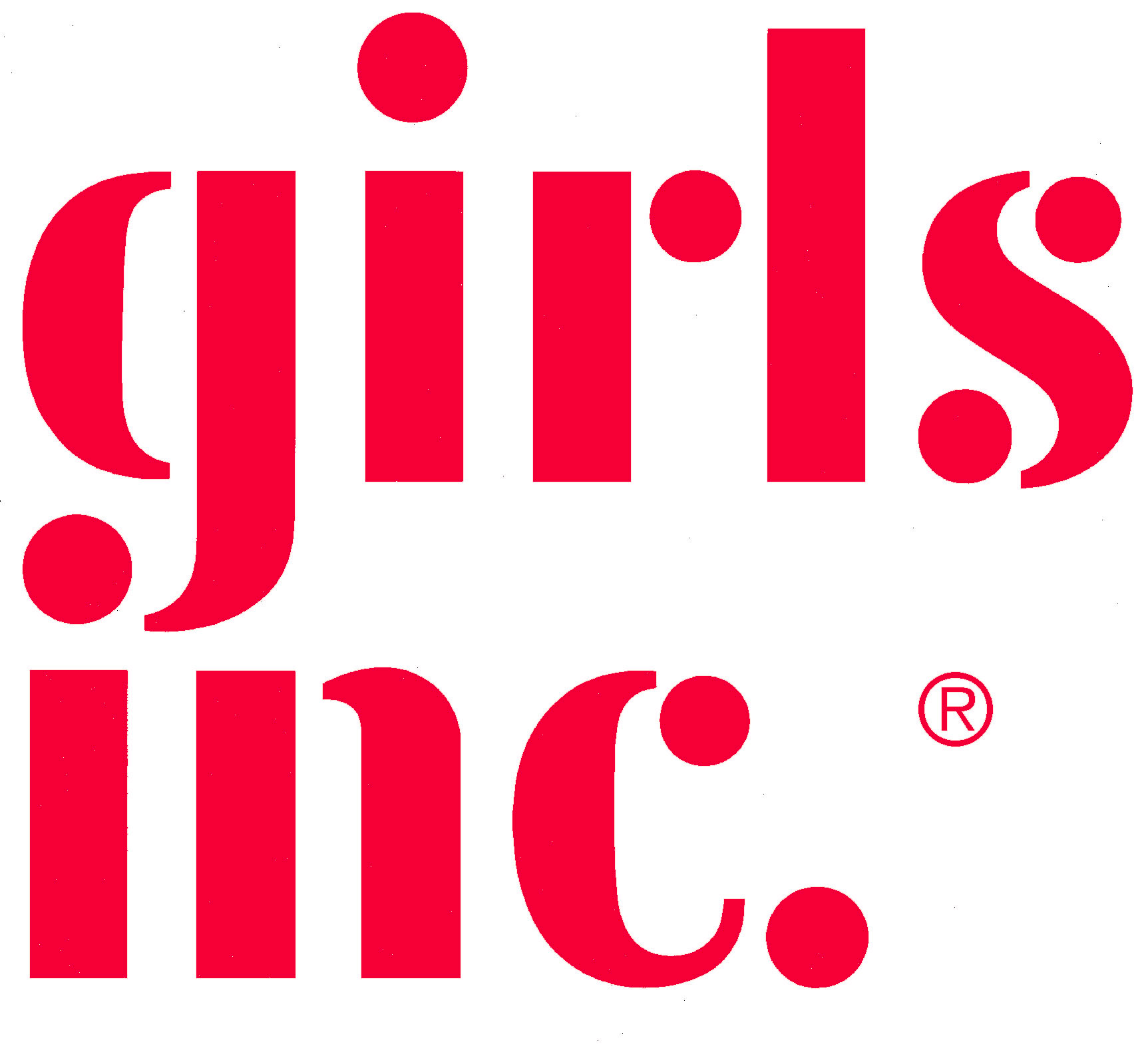 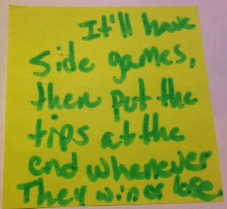 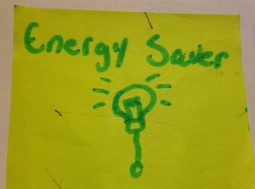 Melany Tavarez
Vivian
Libryah Peterson
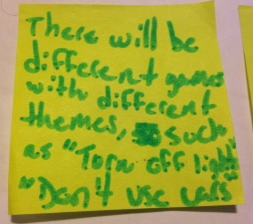 Check out the app: https://popapp.in/projects/571660ff6f20f0695f218cd4/preview
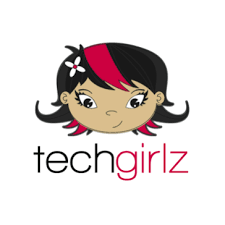 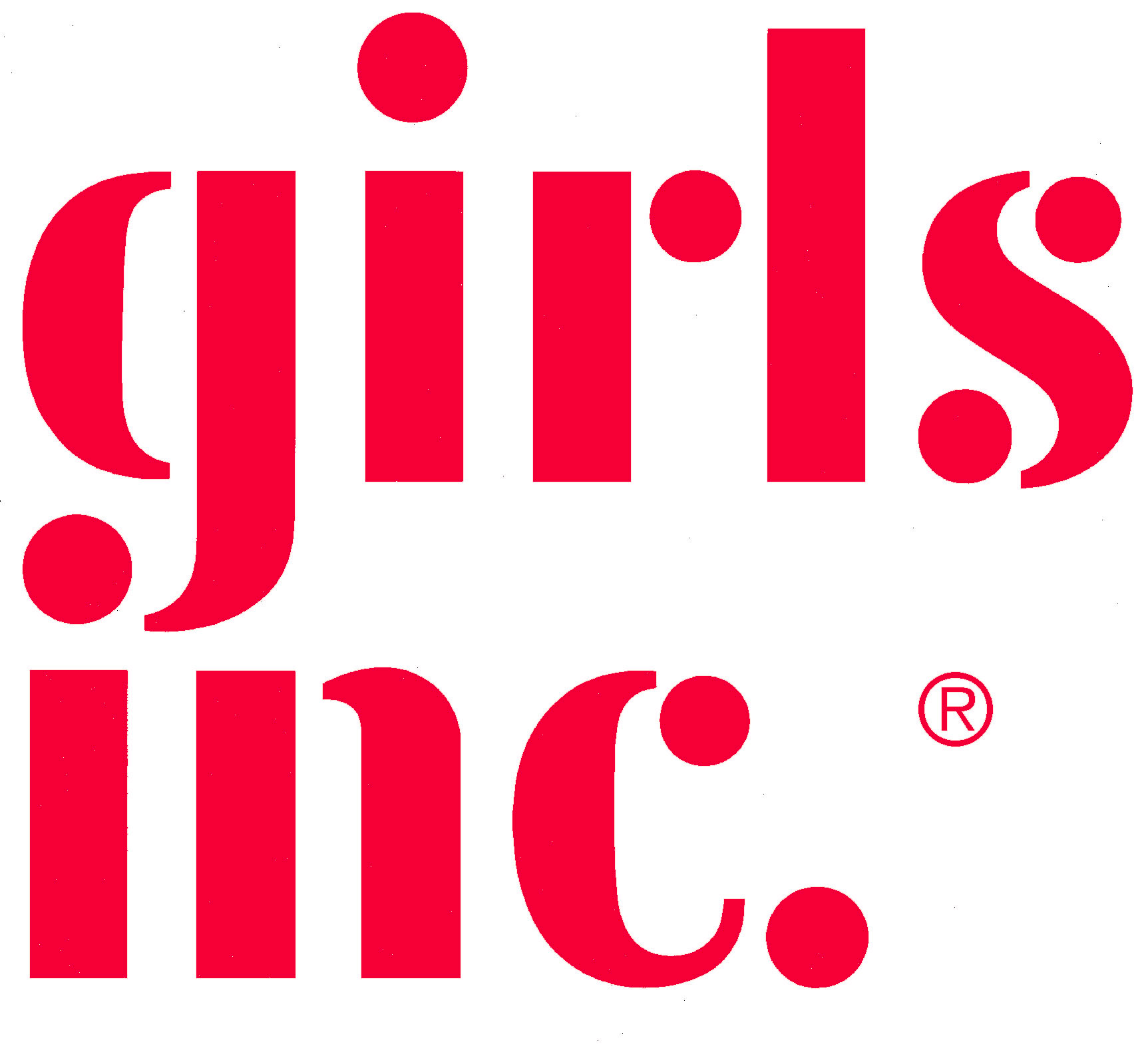 Lights Out!
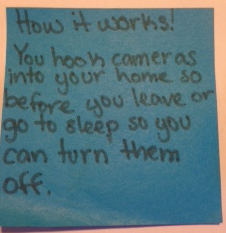 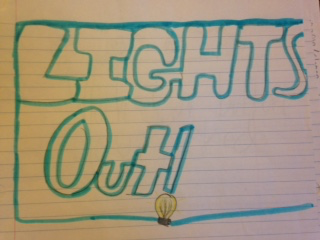 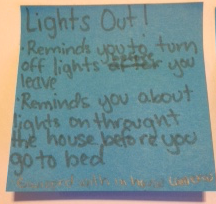 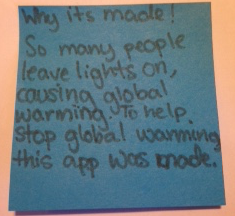 Meadow Livingston
Check out the app: https://popapp.in/projects/57165da3451d90c2460a22b8/preview
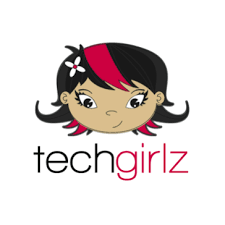 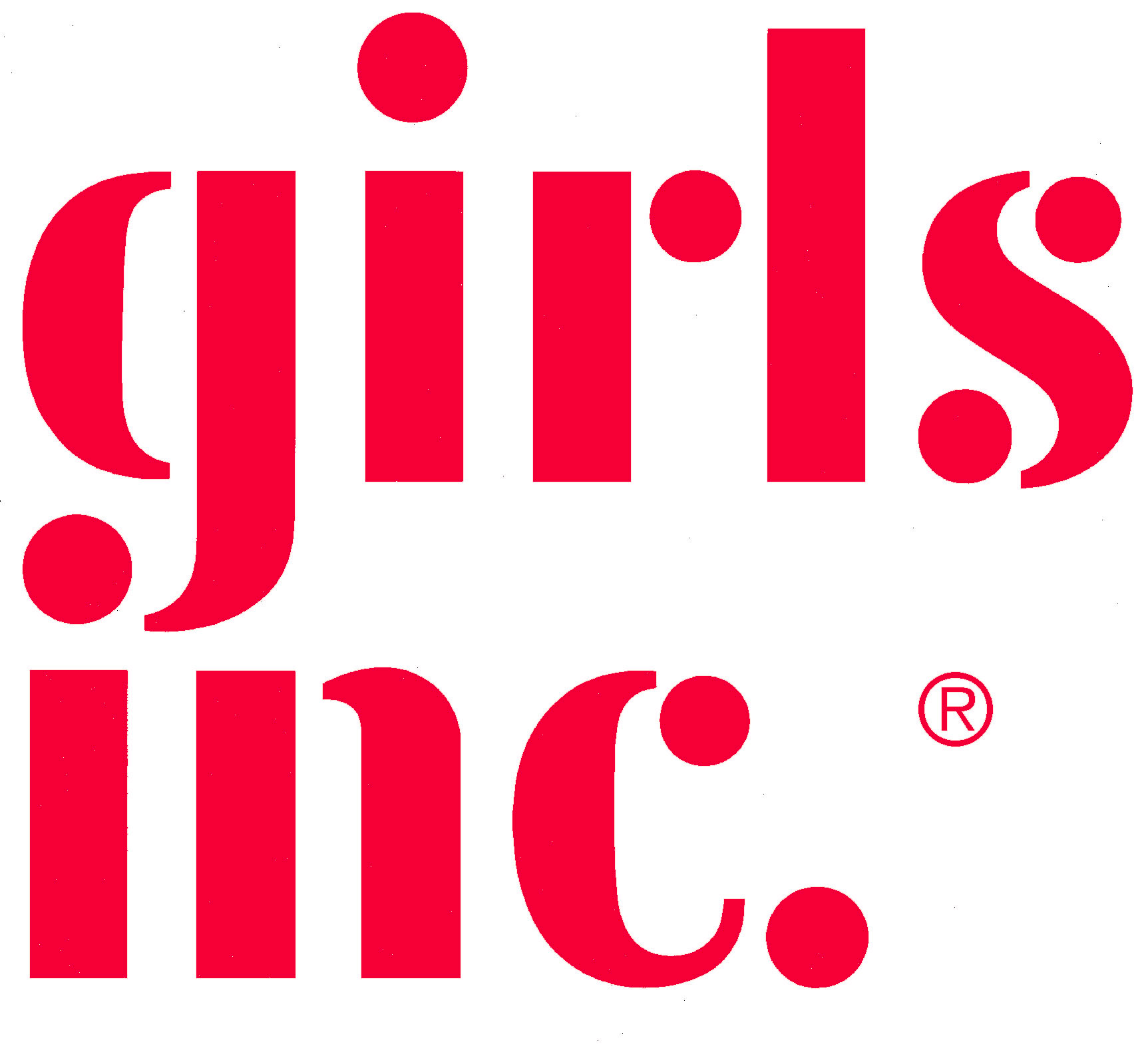 Recycle Reminder!
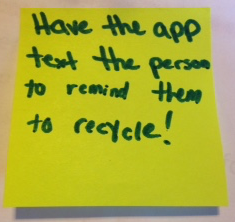 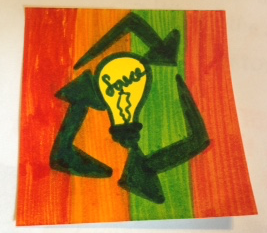 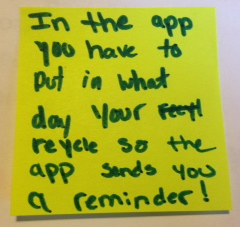 Marisol Diaz
Tiffany Nguyen
Noeliz Soto
Destini Velez
Check out the app: https://popapp.in/projects/57201040606542f14a3e6b81/preview
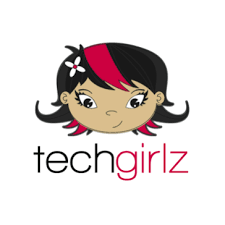 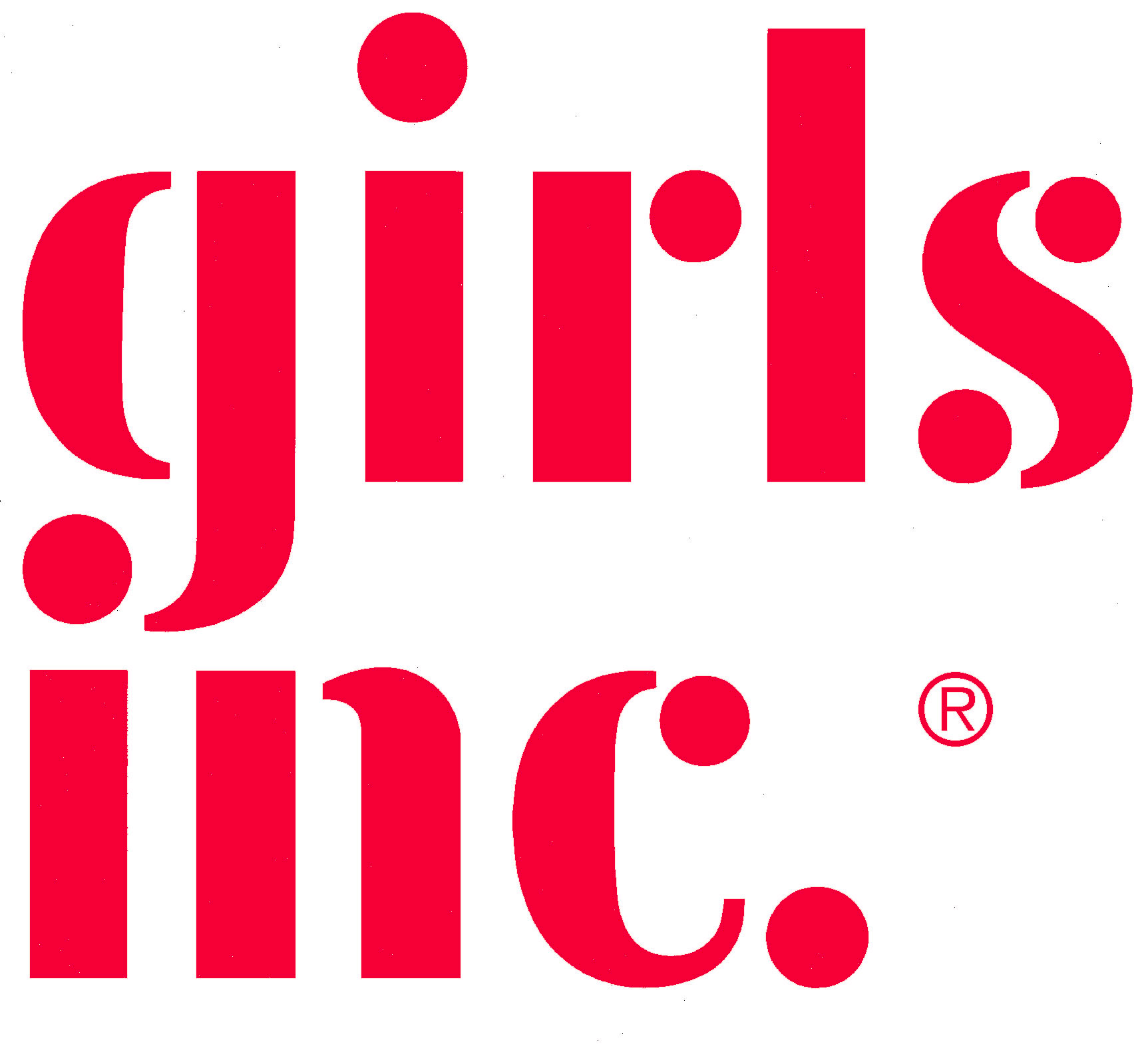 Save Energy Save Money
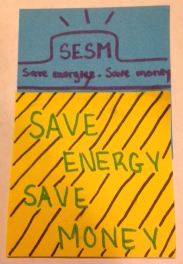 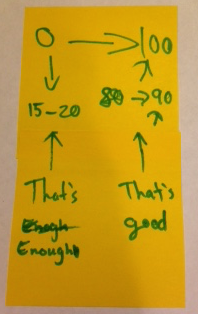 Han Duong
Tina Nguyen
Selena
Check out the app: https://popapp.in/projects/5720130c207da3801fbe5e39/preview
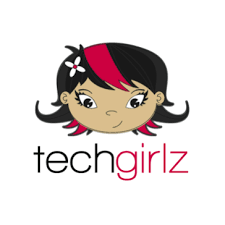 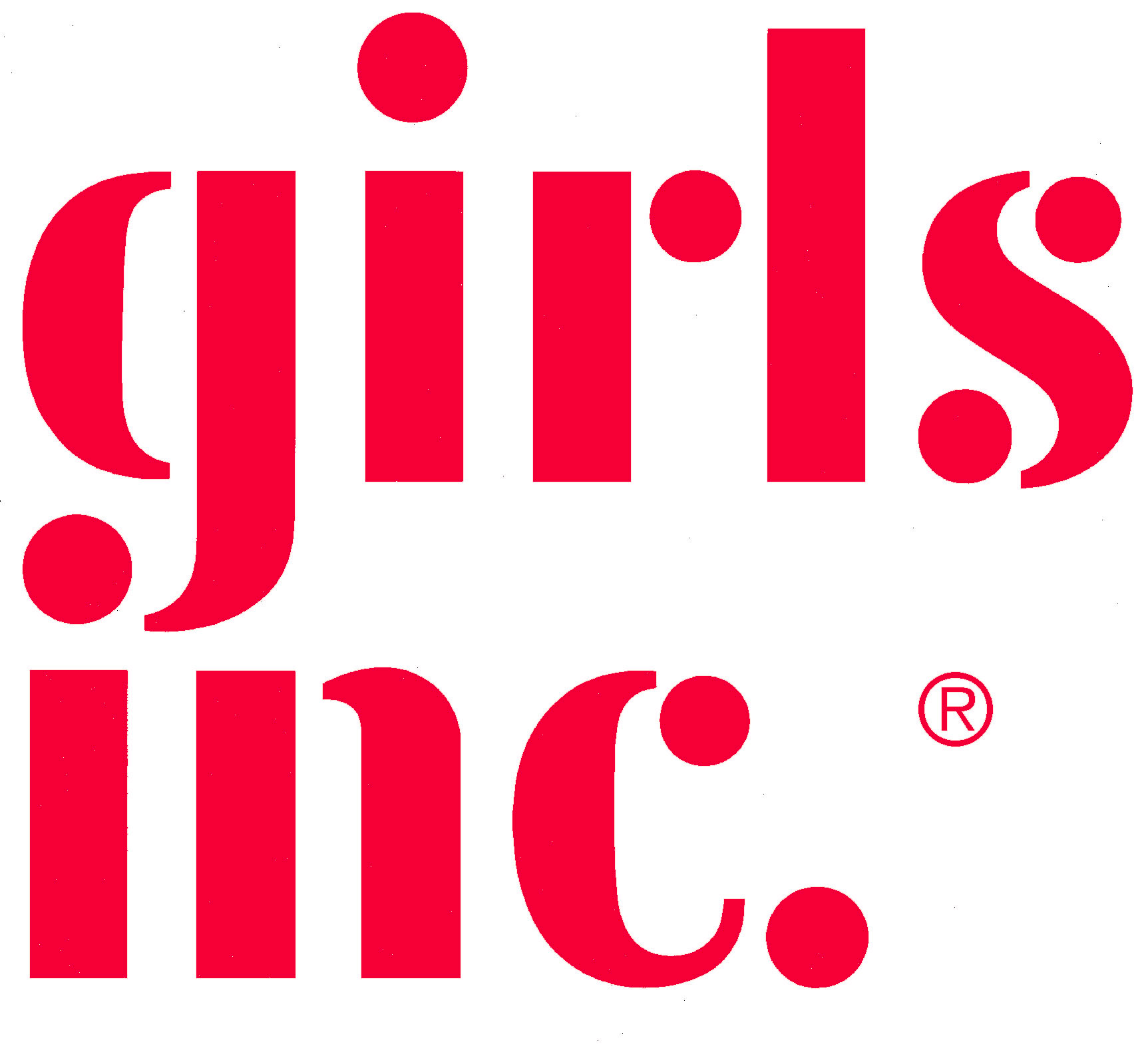 Ways to Save Energy
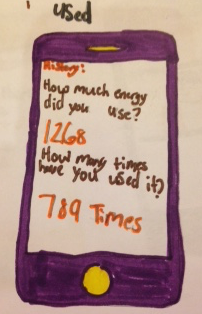 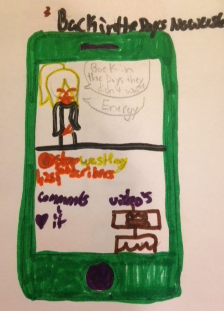 Alyssa S. Burgess
Check out the app: https://popapp.in/projects/572019841e019ddd3e4d7290/preview
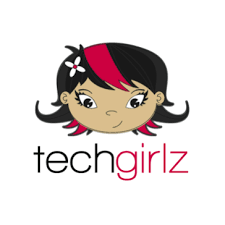 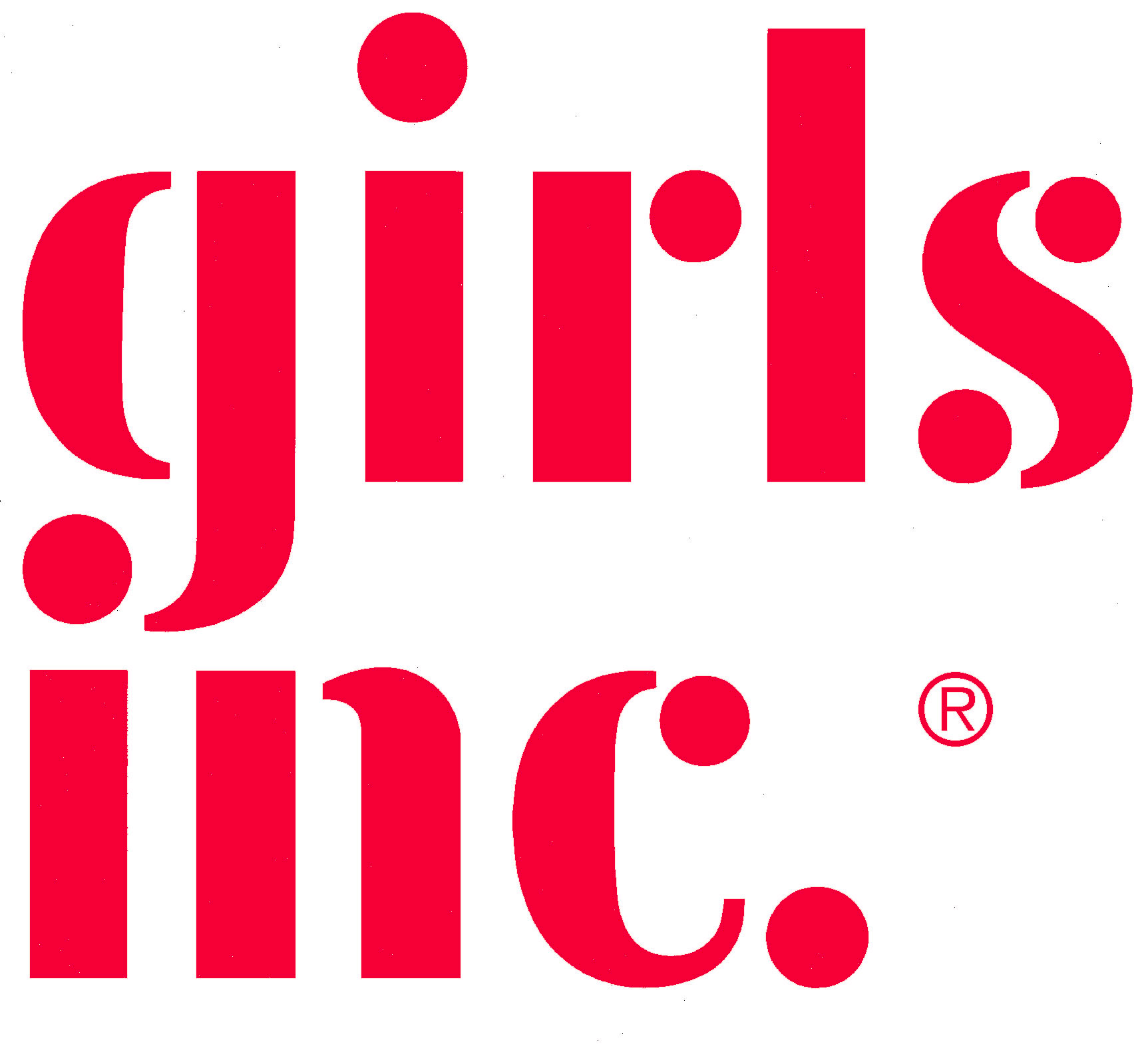 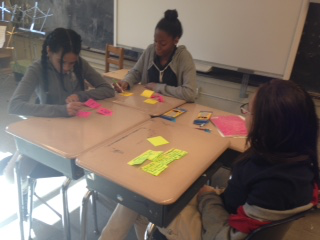 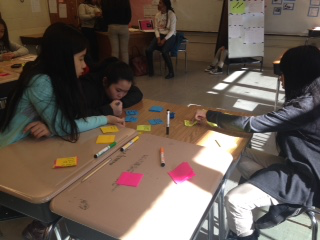 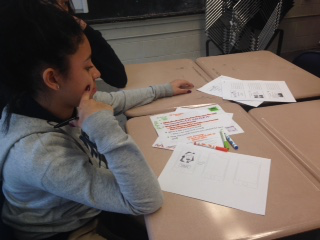 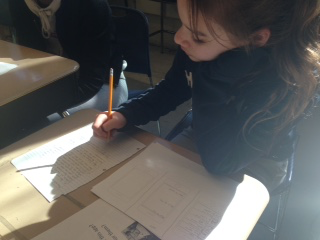